Objectives
Further practice at being able to write and amend algorithms for given problems or scenarios using:
Flowcharts
Pseudocode
Program code
Starter
A word is a palindrome if it reads the same forwards and backwards
RACECAR is an example of a palindrome
Create an algorithm using pseudocode to find if a word is a palindrome
Starter
Create an algorithm using pseudocode to find if a word is a palindrome
INPUT WordWordLength  LENGTH(Word)IsPalindrome  TRUEFOR i  0 TO WordLength DO    IF Word[i] <> Word[WordLength-i-1]      THEN        IsPalindrome  FALSE    ENDIFENDFOR
Cycle race
A cycle race has around 10 competitors
At the end of the race, each competitor’s time (in seconds) is entered into a program
The program automatically calculates the fastest time
Work in a pair to create an algorithm for the program using pseudocode
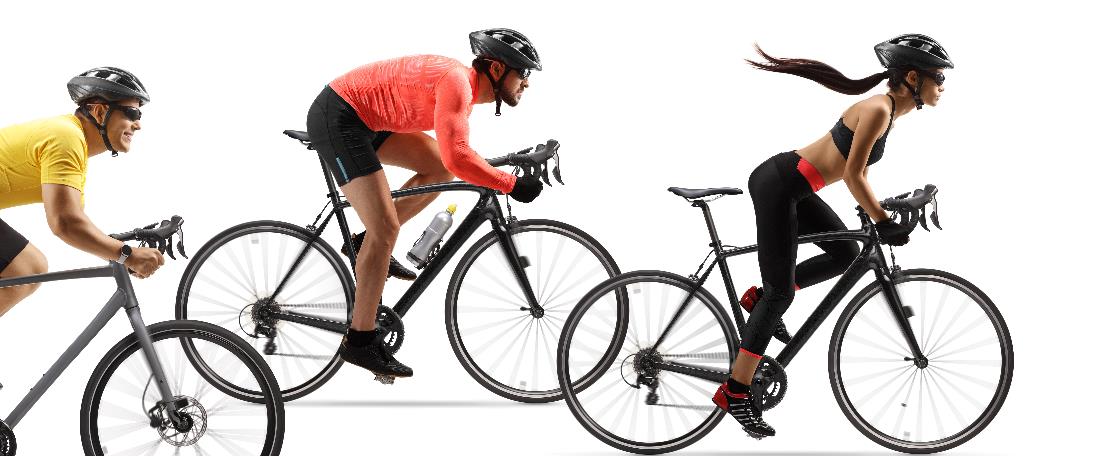 Cycle race
Create an algorithm for the program using pseudocode
fastestTime  0firstInput  TRUEmoreTimes  TRUEWHILE moreTimes DO  INPUT time  IF time = -1    THEN      moreTimes = FALSE    ELSE      IF firstInput        THEN
   fastestTime  time   firstInput  FALSE ELSE   IF time < fastestTime     THEN       fastestTime  time   ENDIF  ENDIF ENDIFENDWHILEOUTPUT fastestTime
Review flowchart symbols
Work with a partner to decide what each of the following symbols represent in a flowchart
Review flowchart symbols
Work with a partner to decide what each of the following symbols represent in a flowchart
Worksheet 7
Complete Task 1 and Task 2 on Worksheet 7
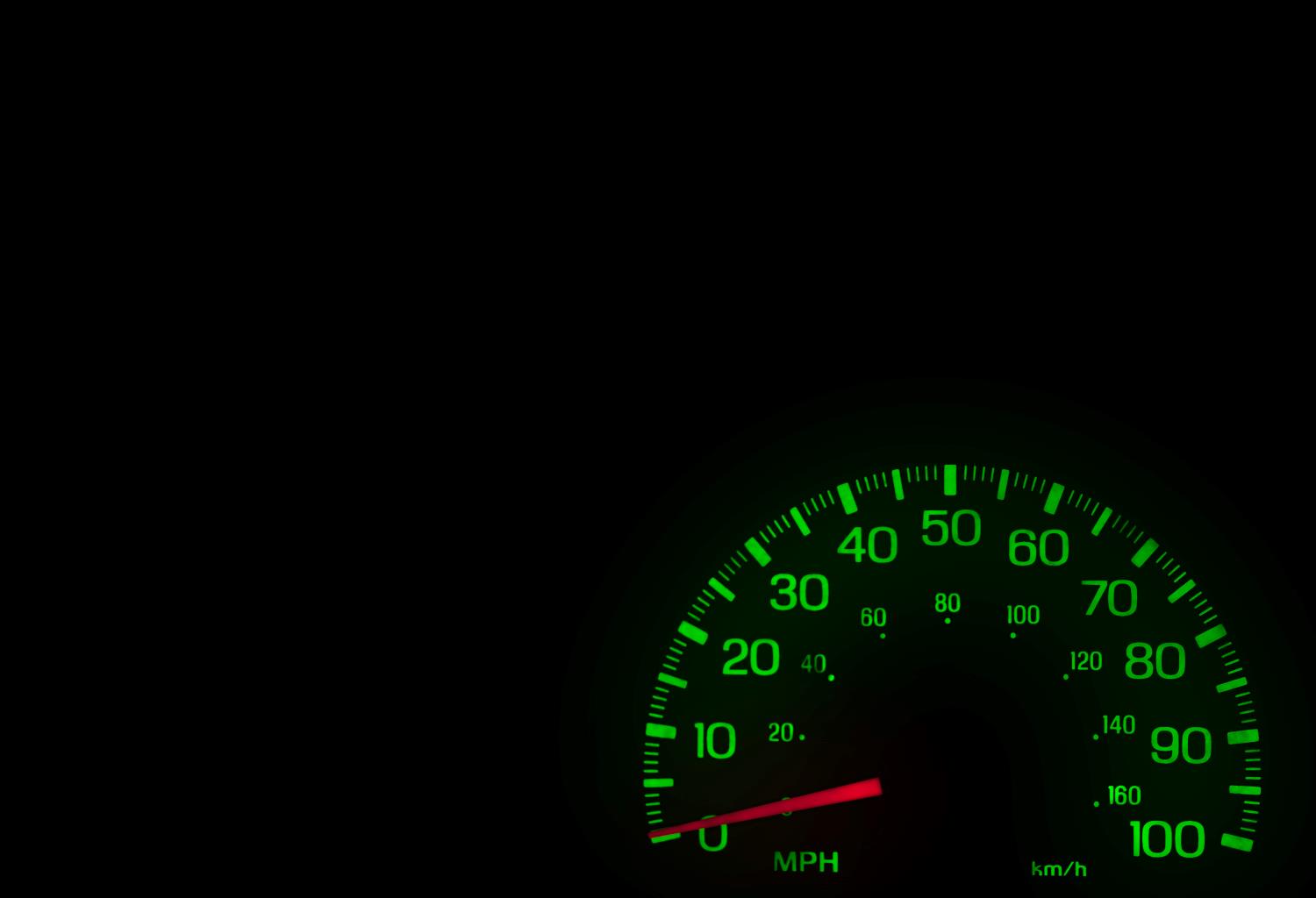 Distance convertor
The following slide shows some programming code written in Python for a MPH (miles per hour) to km/h (kilometres per hour) convertor
The program will only accept miles between 0 and 100
Identify the three errors in the program
Amend the code to fix the errors (you should be able to do this even if you do not know Python)
Distance convertor
Identify the three errors in the program
Amend the code to fix the errors (you should be able to do this even if you do not know Python)
miles = -1valid = Flsewhile not valid:    mph = float(input("Enter number of                        miles per hour: "))    if mph >= 0 or mph <= 100:        valid = True        kmph = 1.609 * mph        print(kmph, "km/h)
Distance convertor - errors
Identify the three errors in the program
Amend the code to fix the errors (you should be able to do this even if you do not know Python)
miles = -1valid = Flsewhile not valid:    mph = float(input("Enter number of                        miles per hour: "))    if mph >= 0 or mph <= 100:        valid = True        kmph = 1.609 * mph        print(kmph, "km/h)
Distance convertor - corrected
Identify the three errors in the program
Amend the code to fix the errors (you should be able to do this even if you do not know Python)
miles = -1valid = Falsewhile not valid:    mph = float(input("Enter number of                        miles per hour: "))    if mph >= 0 and mph <= 100:        valid = True        kmph = 1.609 * mph        print(kmph, "km/h")
Worksheet 7
Complete Task 3 on Worksheet 7
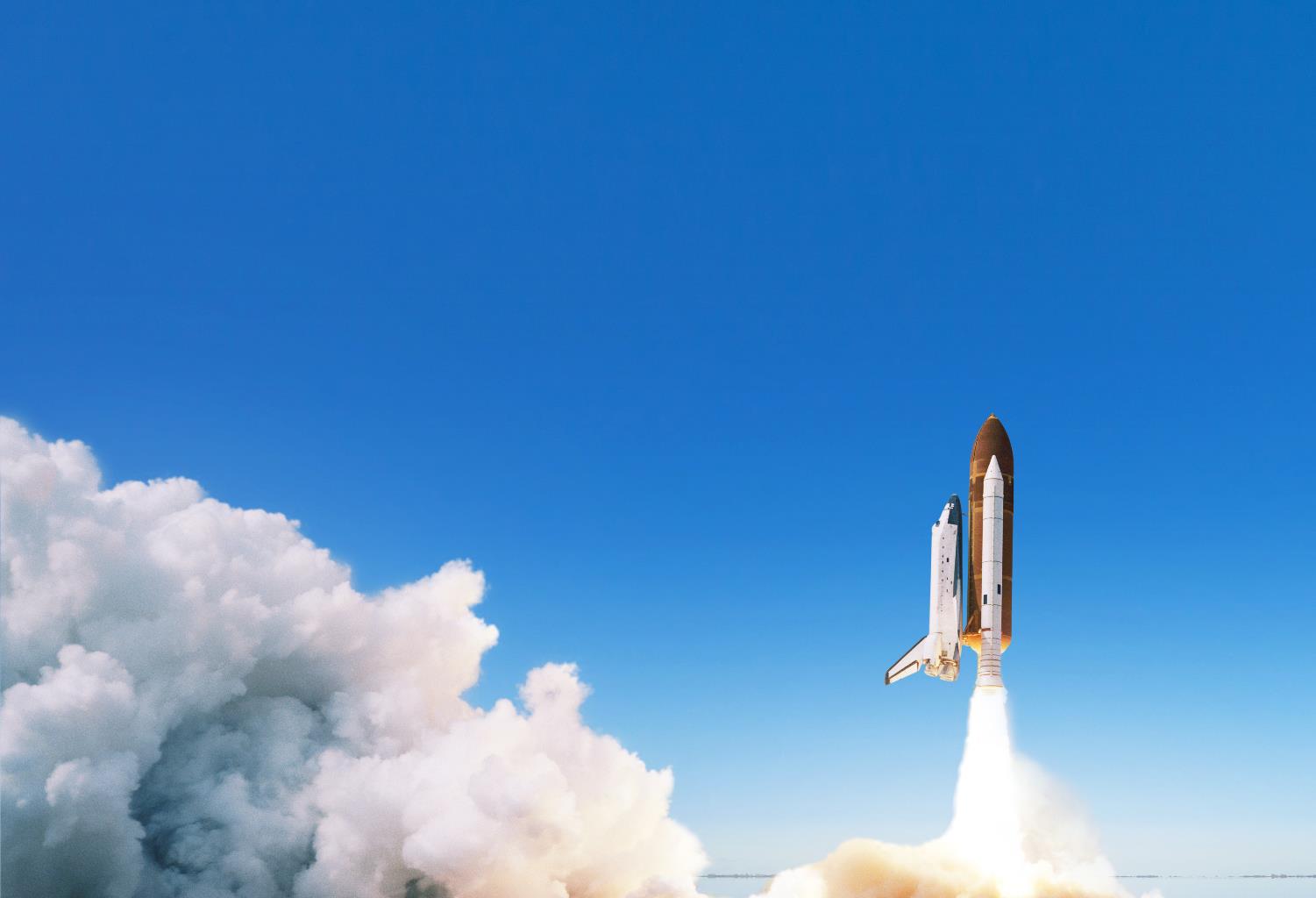 Plenary
Create a countdown for a space shuttle launch
The procedure time.sleep(seconds) will pause a program for a number of seconds
Write an algorithm as a flowchart, pseudocode or program code to produce the countdown from 10 to 0
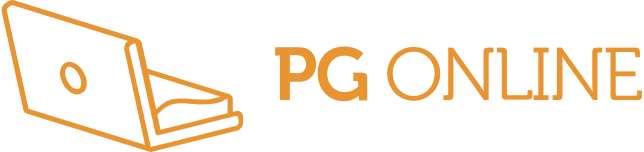 Plenary - flowchart
Create a countdown for a space shuttle launch
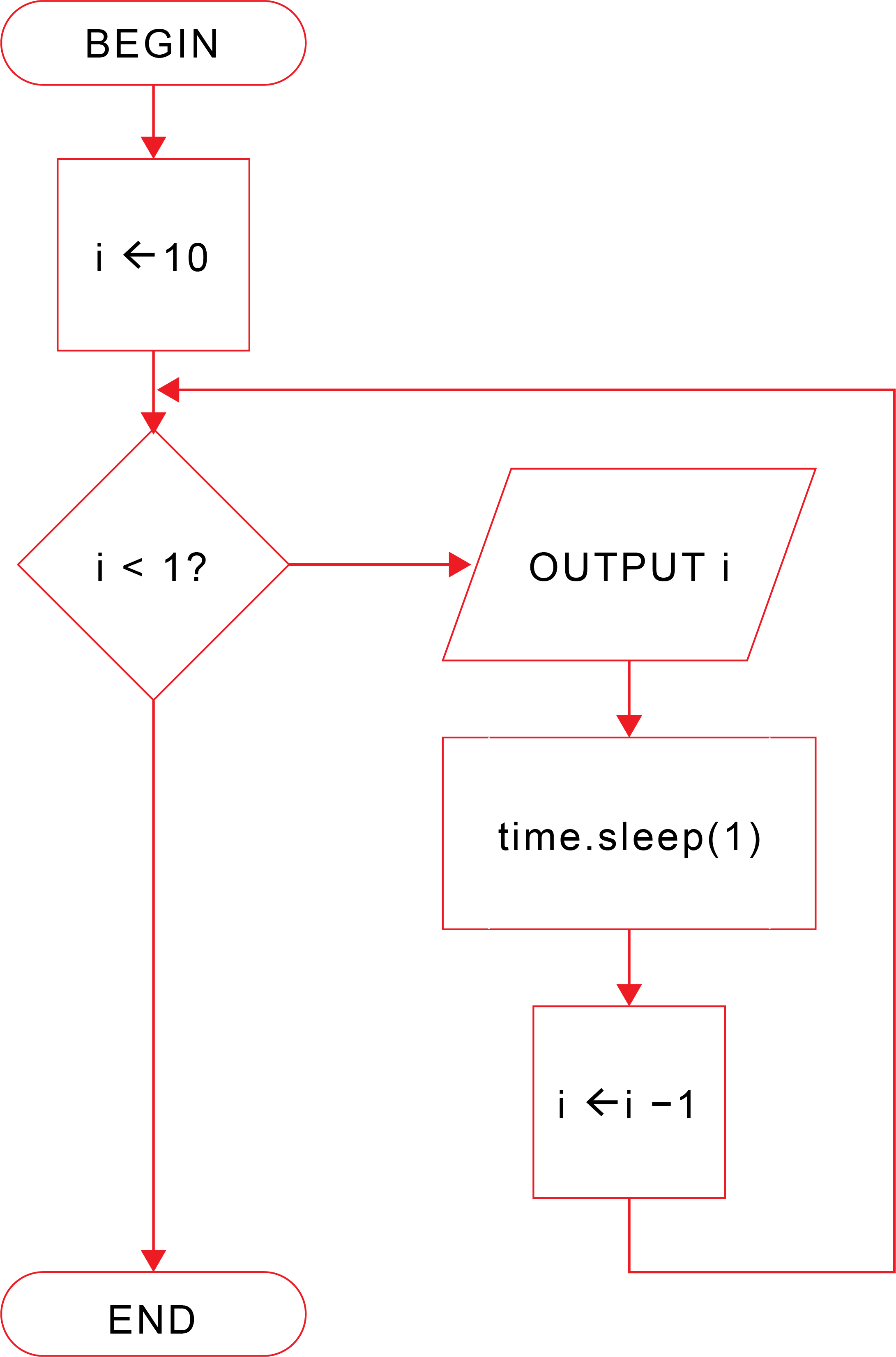 Plenary - pseudocode
Create a countdown for a space shuttle launch

FOR i  10 TO 1 STEP -1    OUTPUT i    time.sleep(1)OUTPUT "Liftoff"
Plenary – program code
Create a countdown for a space shuttle launch

import timefor i in range(10,0,-1):    print(i)    time.sleep(1)print("Liftoff")